若手の先生とお話しませんか？
若手の先生とお話しませんか？
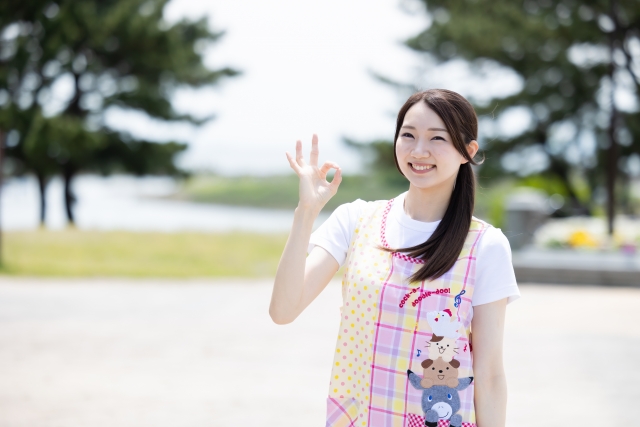 保育学生向け
就活・仕事の不安まで「よくある質問」に答えます！
就活の進め方
を教えて！
見学ではどこを
見るべき？
園選びのポイント
を知りたい！
お申込み
お申込み
少人数制
就活相談カフェ
就活相談カフェ
9月8日（木）・9月17日（土）
17:00～17:50　　10:00～10:50
各回3名程度
保育学生（全学年対象）
対象
多くの先輩が就活中に”園で実際に働いている人の話をもっと聞けばよかった”と後悔…
後悔のない就職をしたいですよね？そんなあなたのために！就活相談カフェを開催します！
「相談できる相手いない…」「就活の進め方が分からない…」
「実際に園で働いている人の人柄を知りたい！」こういった悩みを抱える就活生に
ぴったりのイベントです。若手の先生達が参加者の質問に答えながら、
就活・仕事のリアルな体験談をお話します。
お茶やお菓子を用意していますので、リラックスしながらお話ししましょう♪
9月8日(木)17:00～17:50
9月17日(土)10:00～10:50
○○幼稚園
3名程度
日時
定員
内容
場所
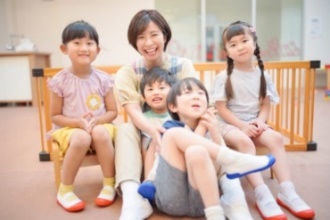 私の就活体験　（20分）
　若手の先生が就活経験談を教えちゃいます！

　就活相談カフェ　（20分）
　先輩先生がリードしてくれますので、安心し　　
　てくださいね。お茶しながら、気軽にお話し　　
　ましょう。

　個別相談会（10分）＊希望者のみ
　個別に全体では聞きにくい質問までお答え　　
　します。お友達と一緒に相談もOK！
QRコード
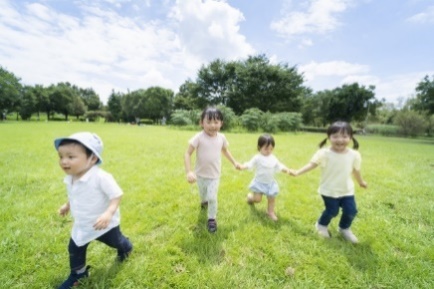 お電話もしくは下のQRコードよりお申込みください。
保育園・幼稚園で
就職を迷っている
学生もお気軽に！
MAP
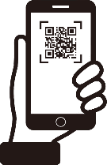 QRコードを読み込み、専用フォームより
お申込みください。
○○法人○○幼稚園
〒○○○-○○○○
○○○○○○○○○○○○
TEL：○○-○○○○-○○○○
電話受付時間　平日○時～○時（土日休み）